Мастер-класс  для педагогов по изготовлению магнитов-сердечек в подарок
Из кофейных зёрен, ткани, нитей, апельсиновых корок, корицы и  разных мелких украшений
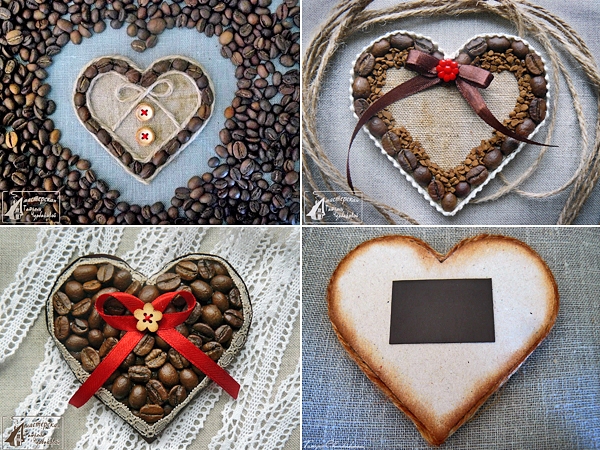 Изготовление подарка для мамы с детьми старшего дошкольного возраста
Для изготовления магнитов- сердечек нам понадобится: клей ПВА-М экстра, ножницы, толстый картон, коричневый картон, трафарет сердца, магнит, кофейные зёрна, простой карандаш, для украшения, палочку корицы, апельсиновая кожура, высушенная в виде розочки, бусины, тесёмки, элементы от  старой броши, серёжек и т.д. Клей Момент для приклеивания магнита.
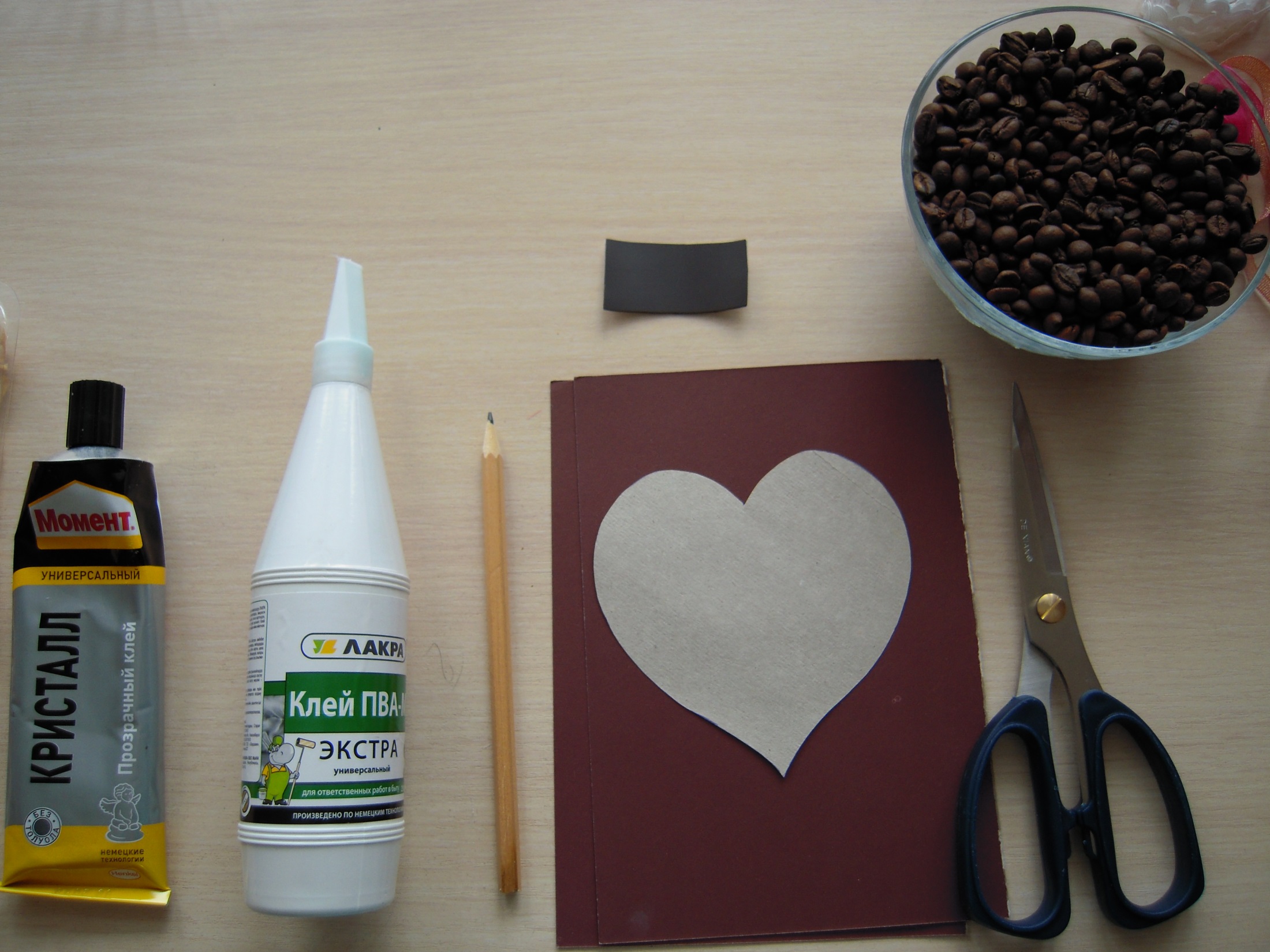 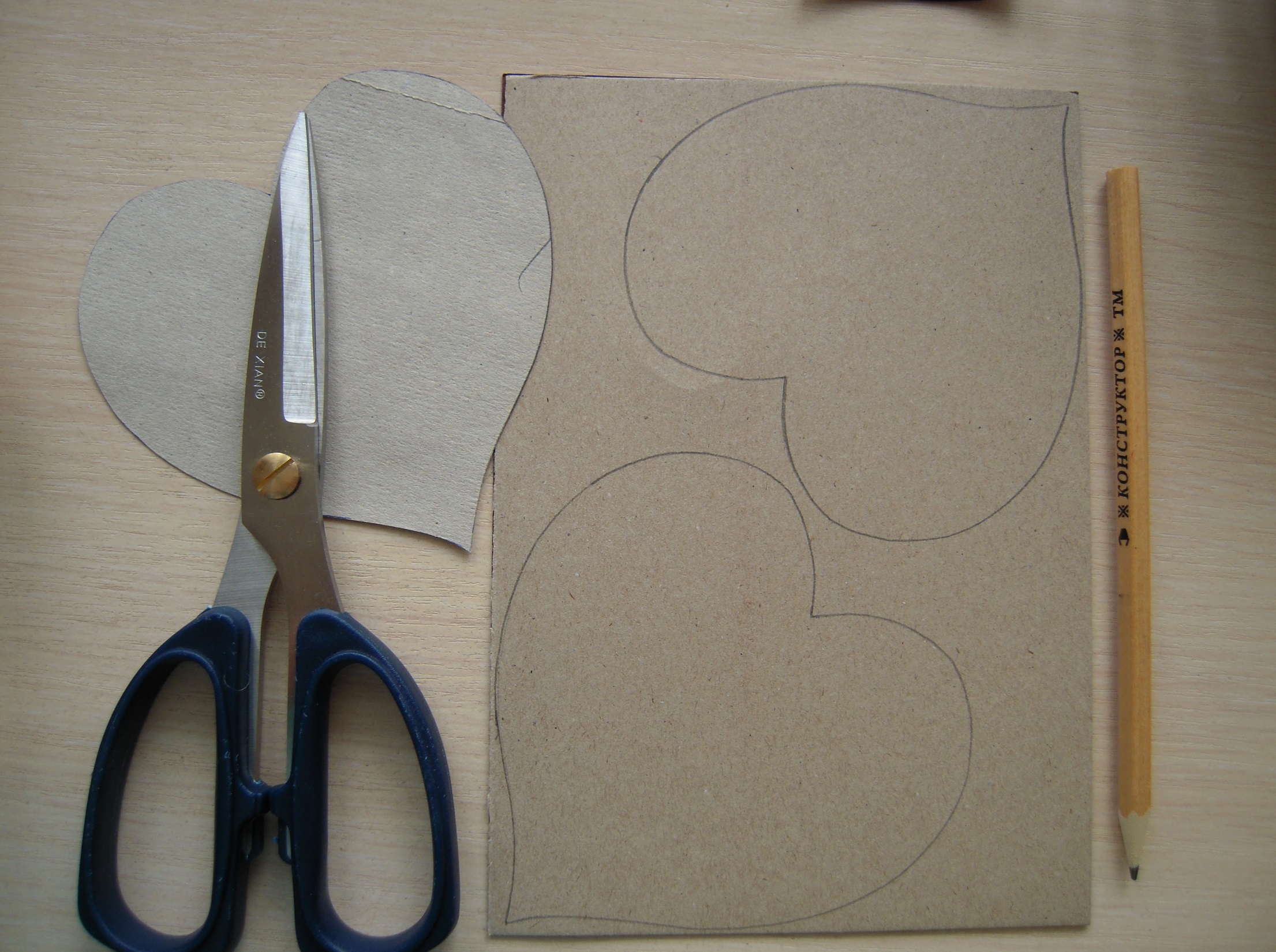 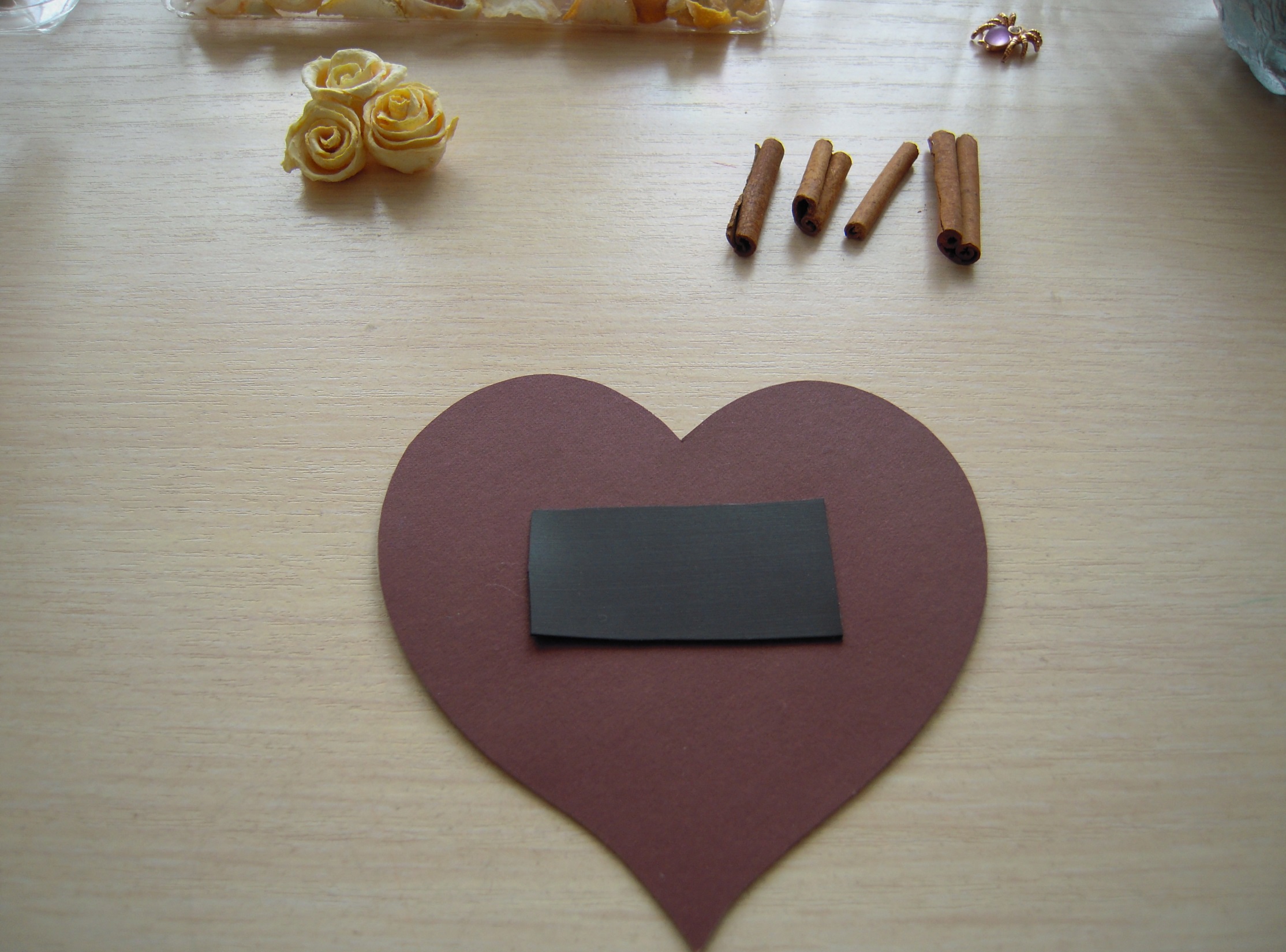 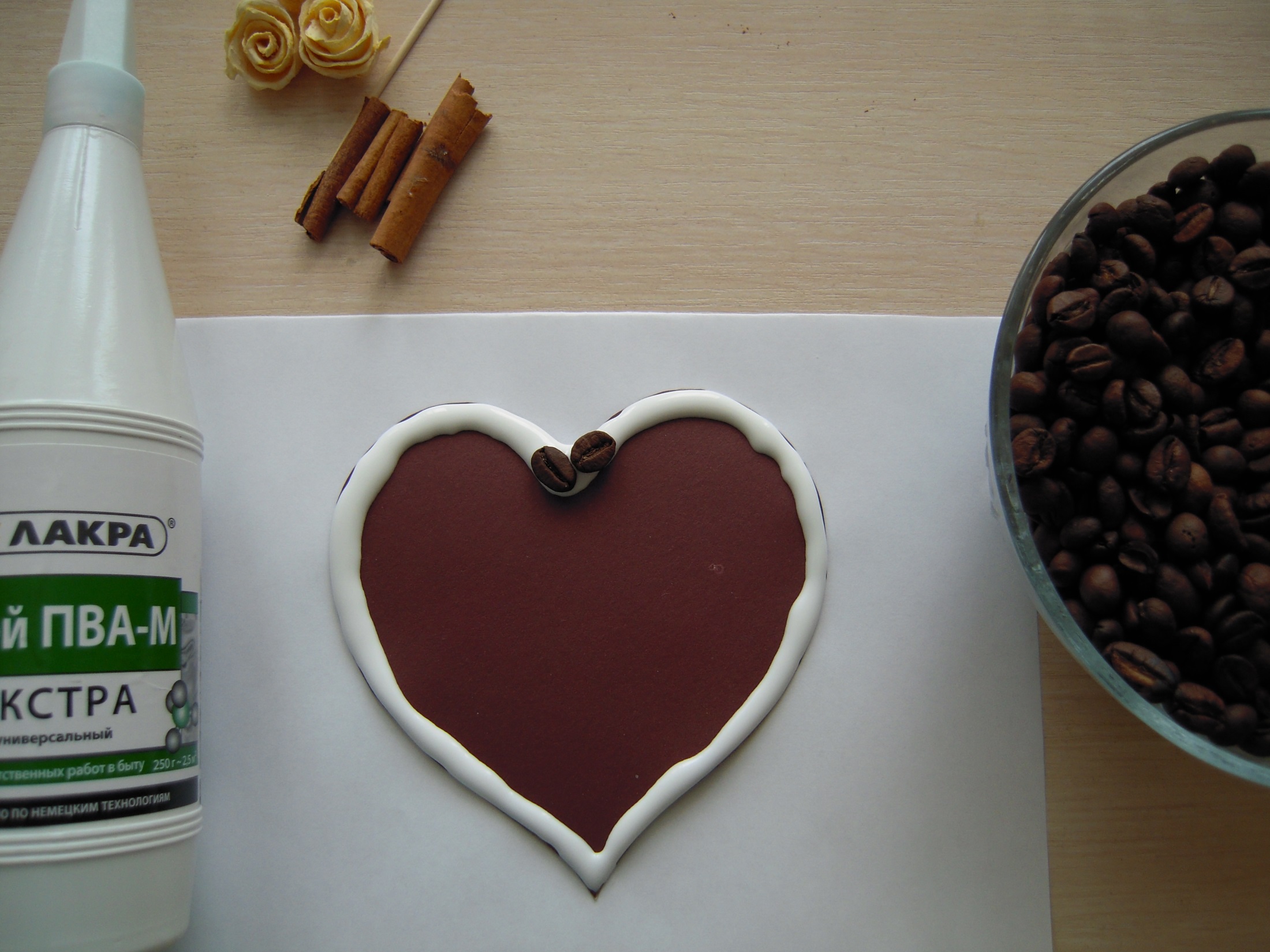 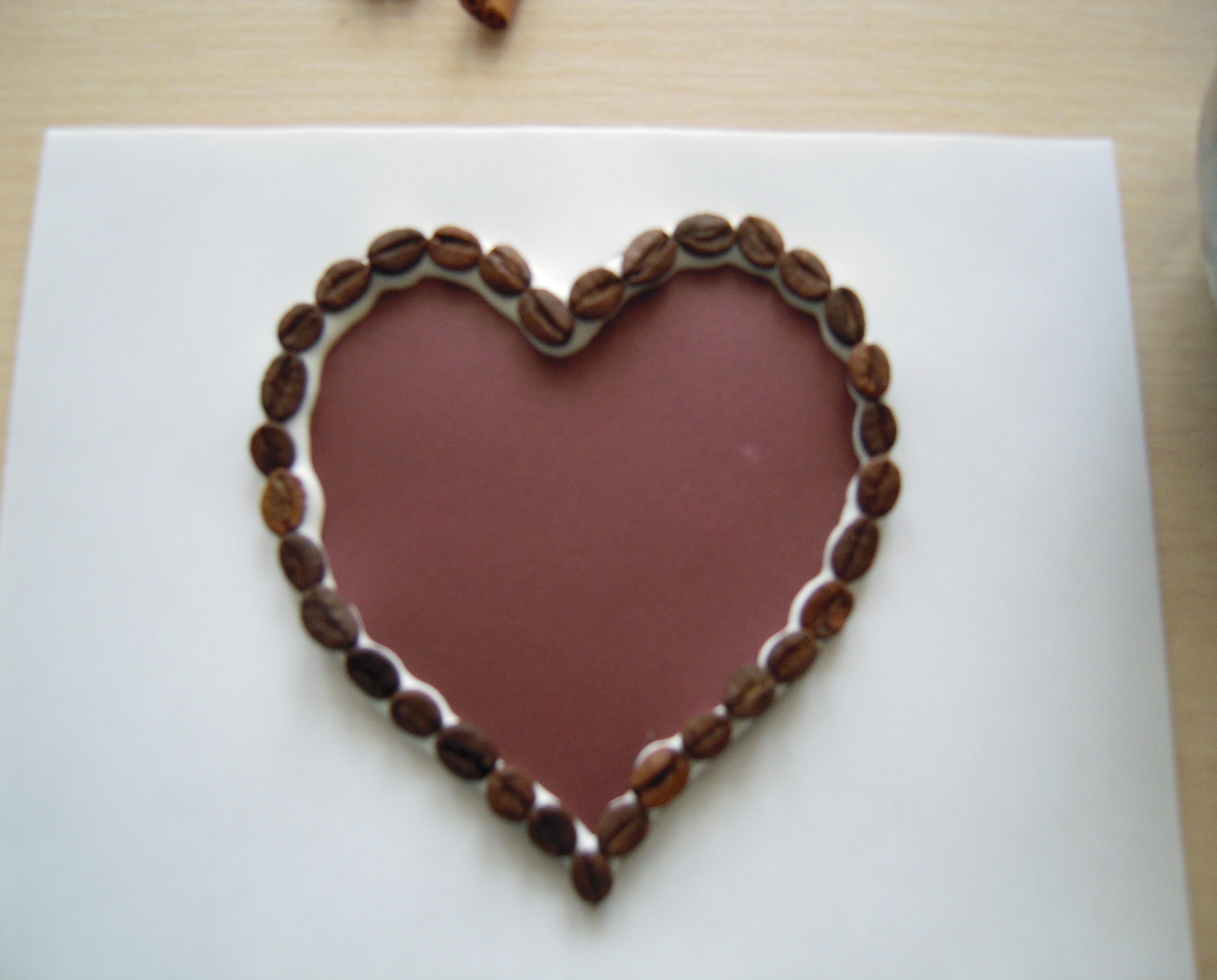 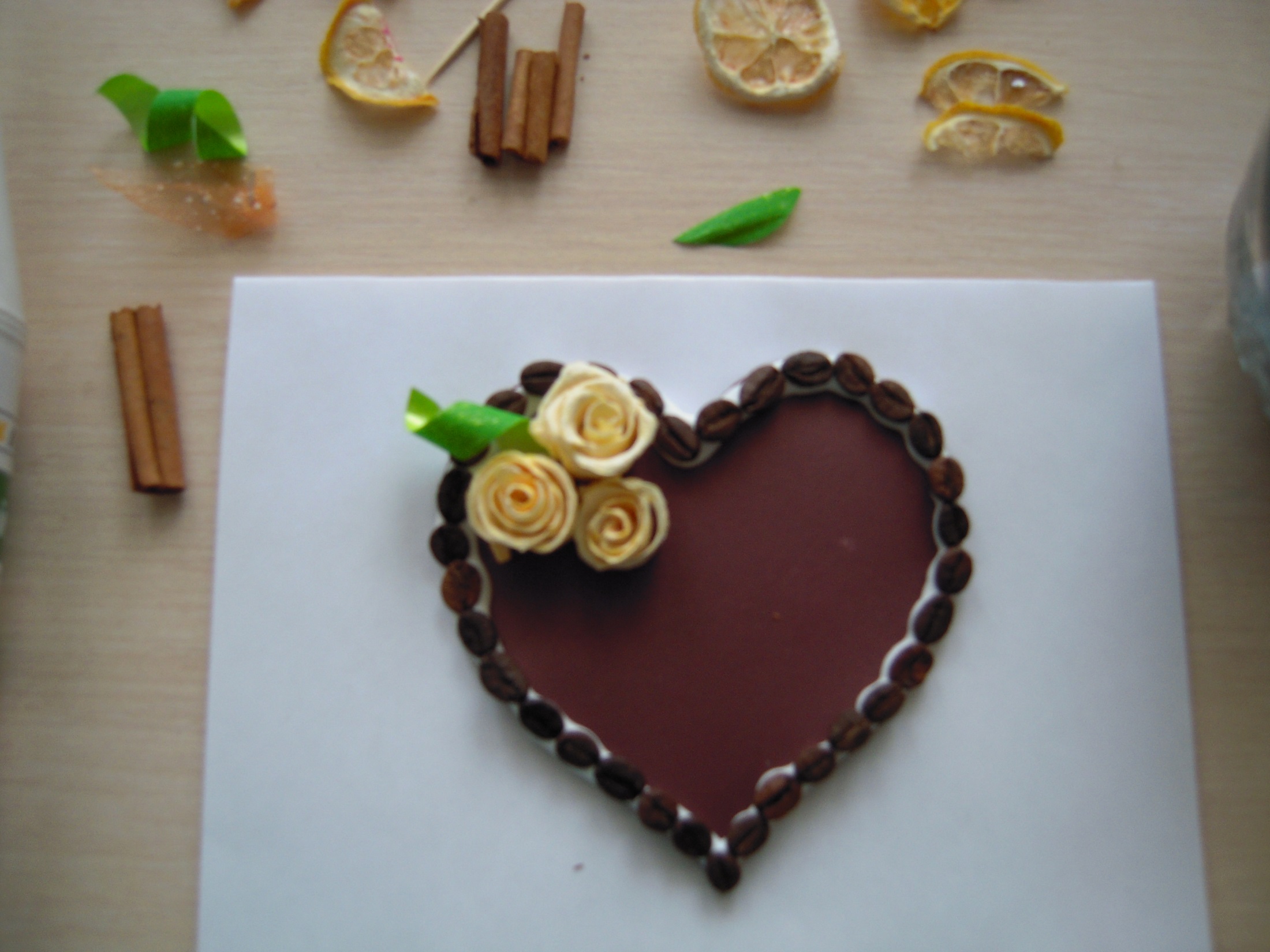 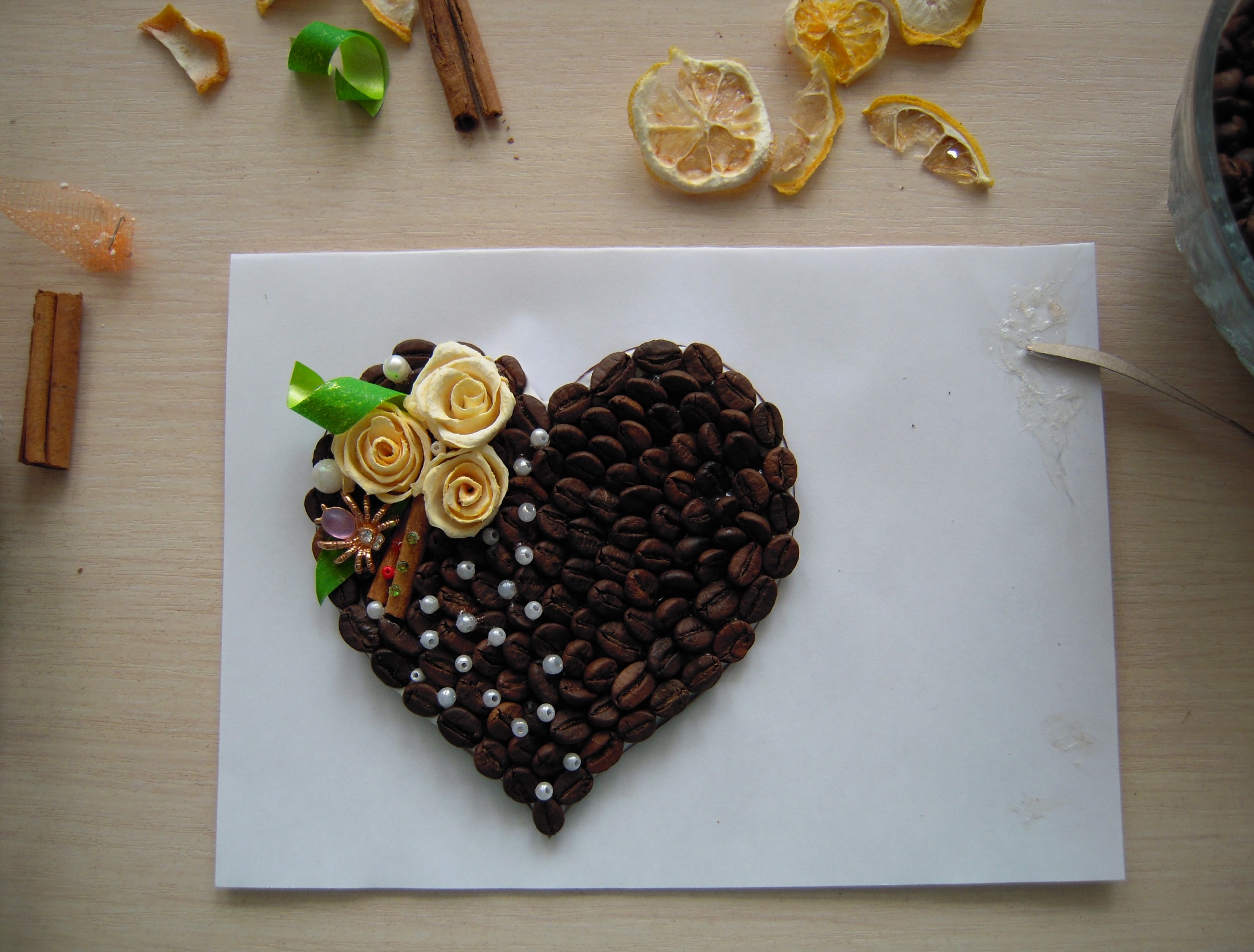 Вот несколько вариантов сердечек для разнообразия оформления
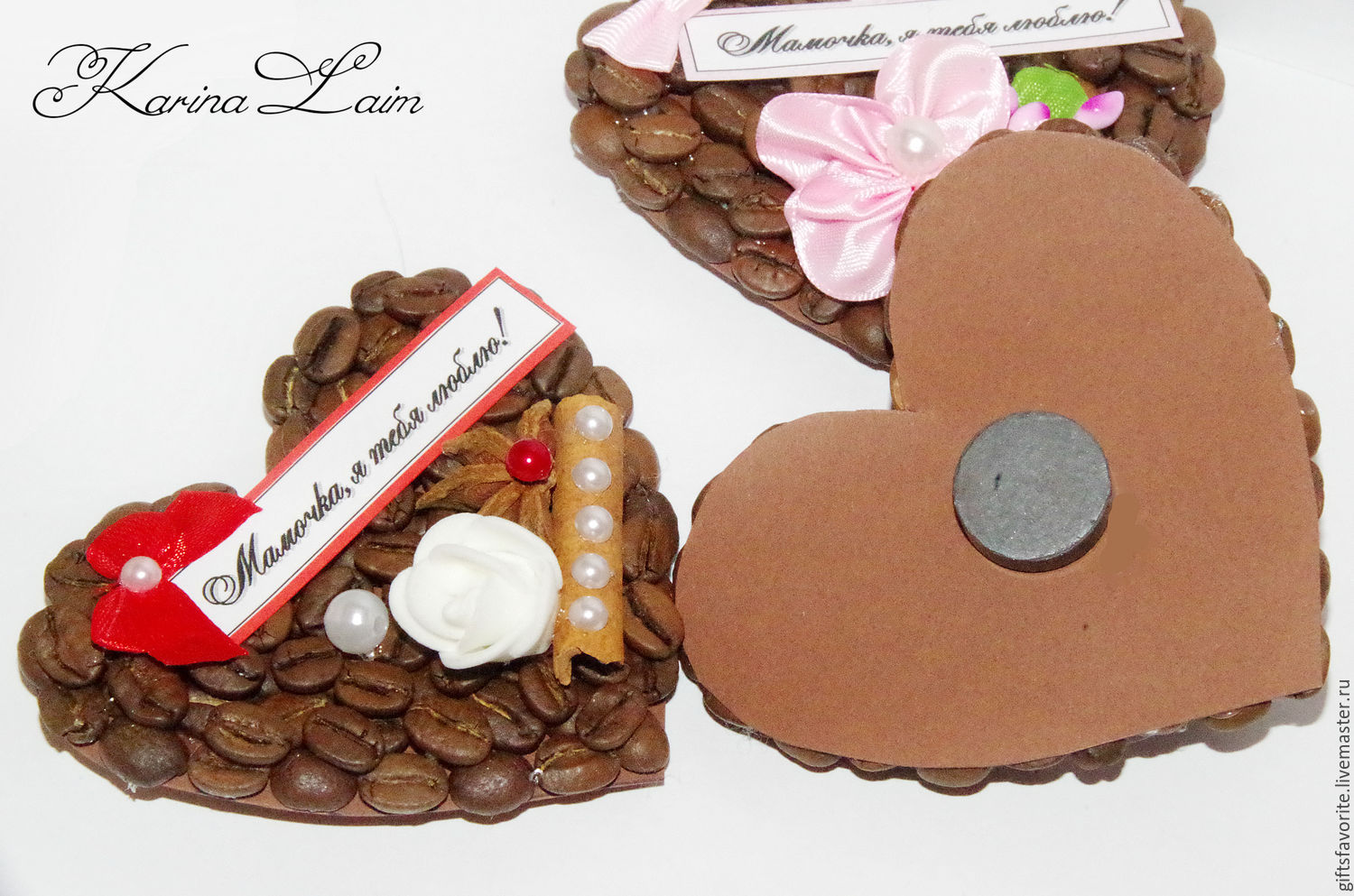 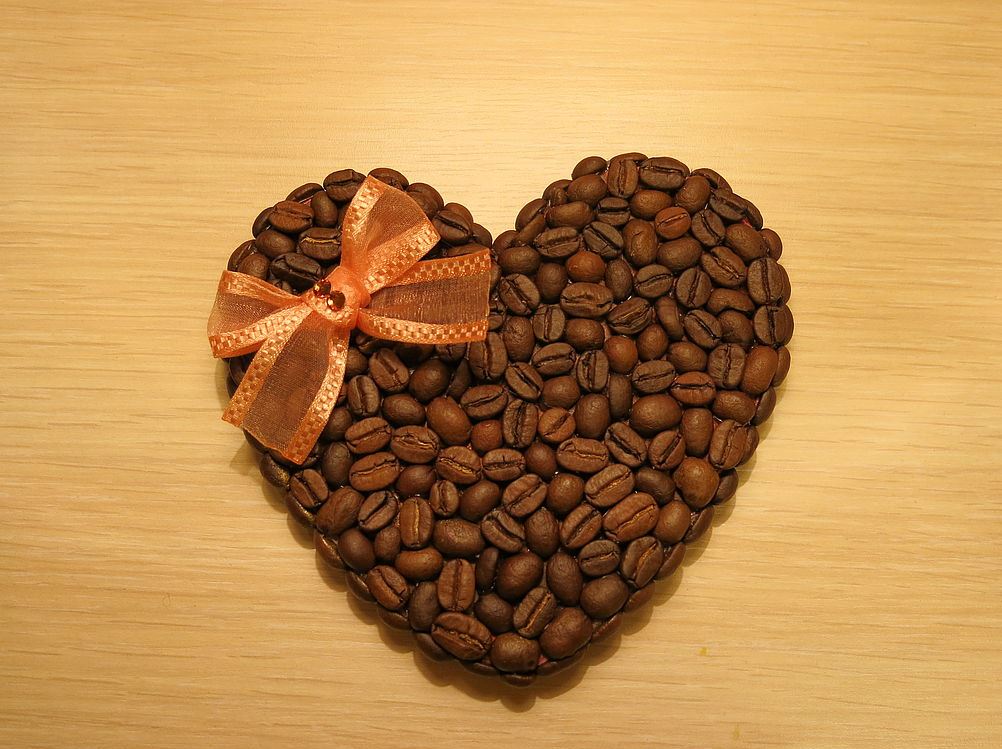 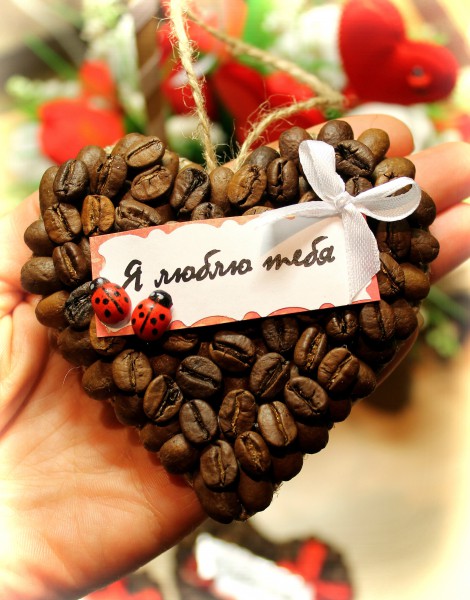 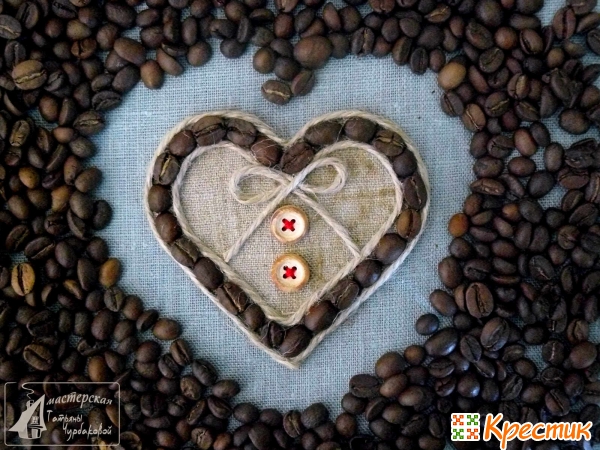 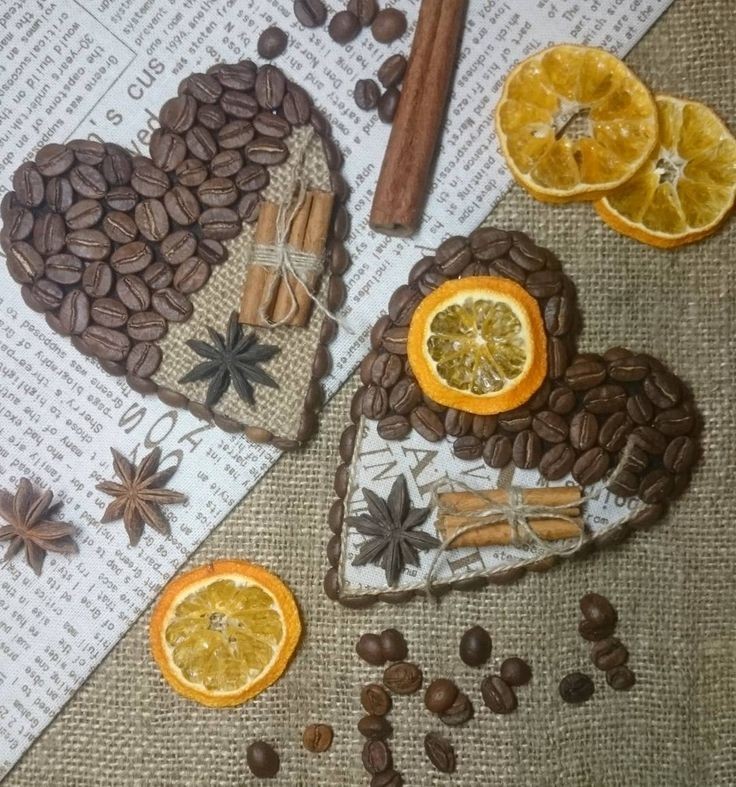 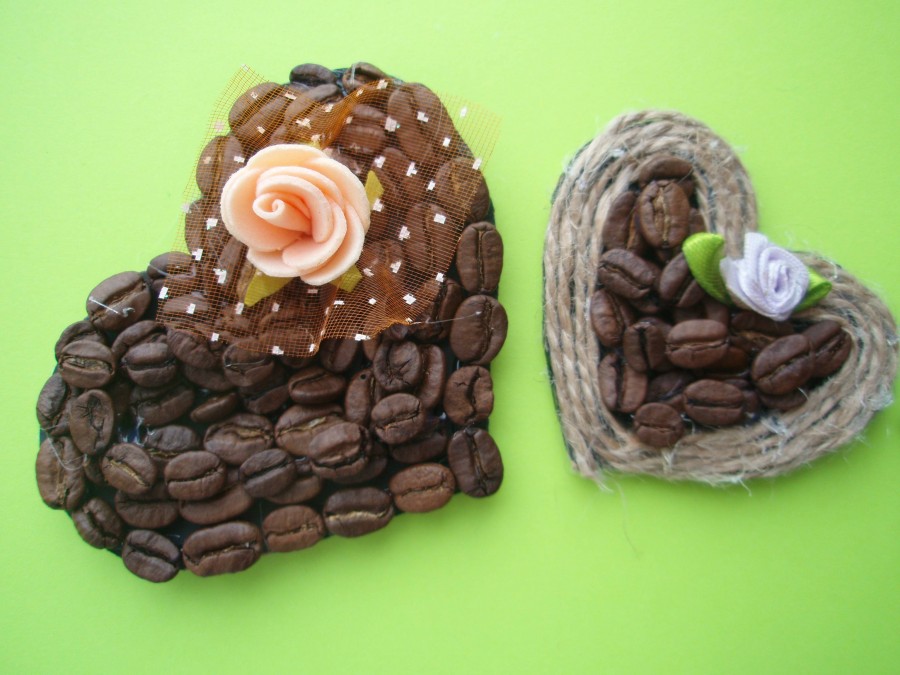 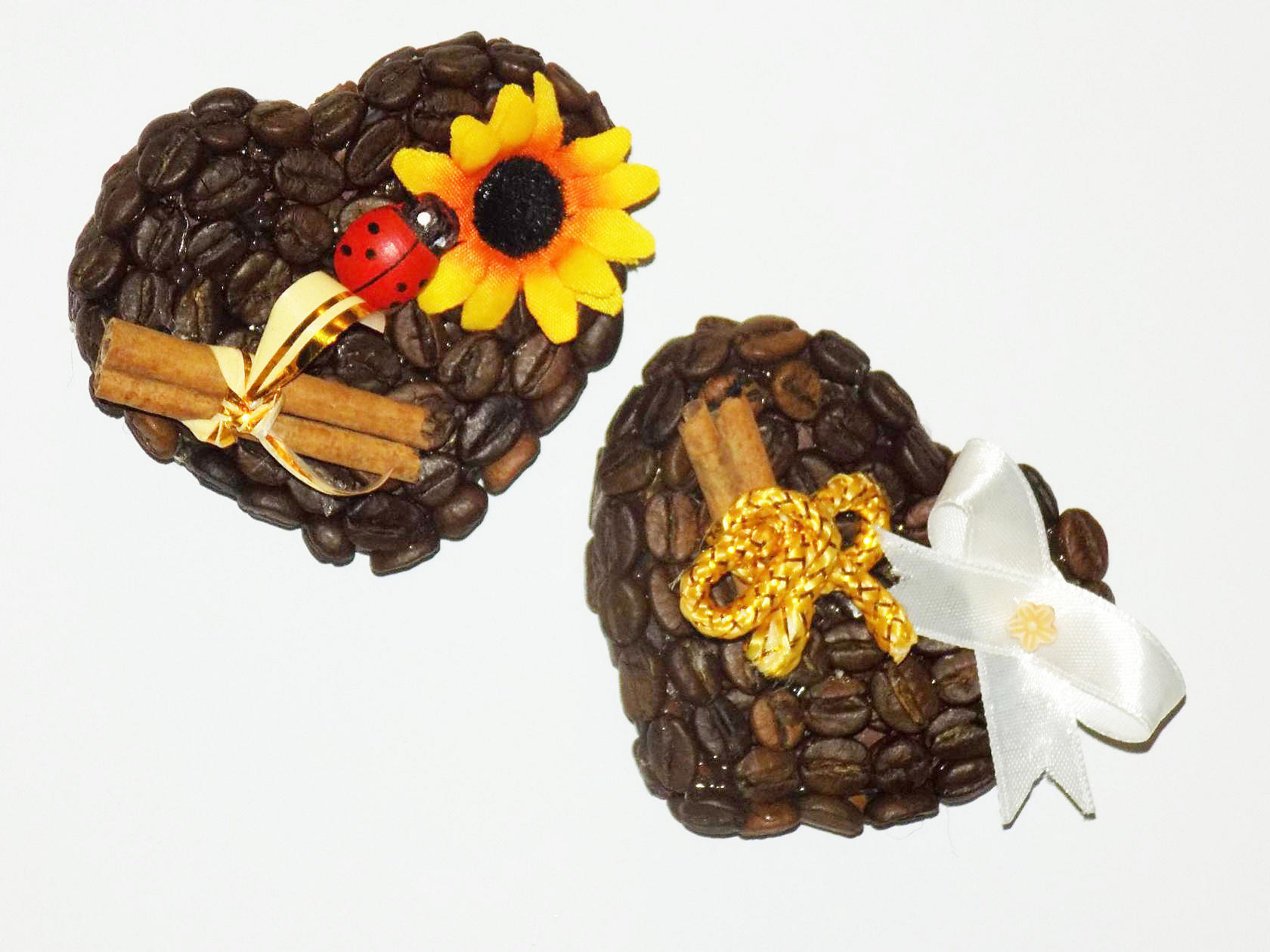 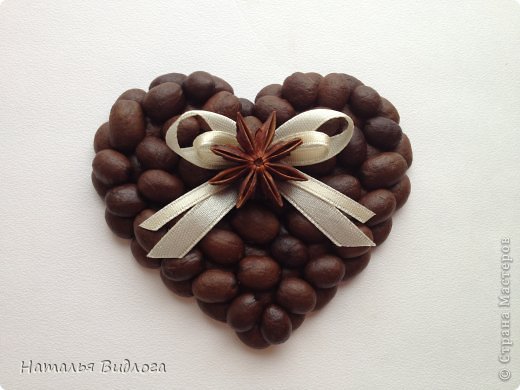 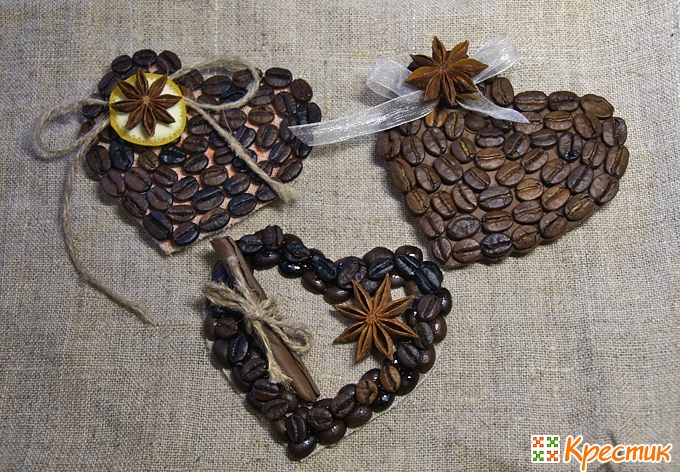 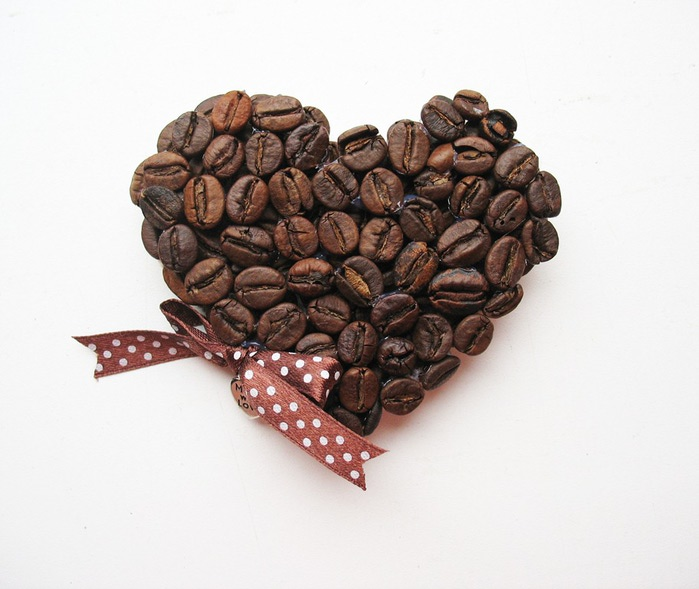 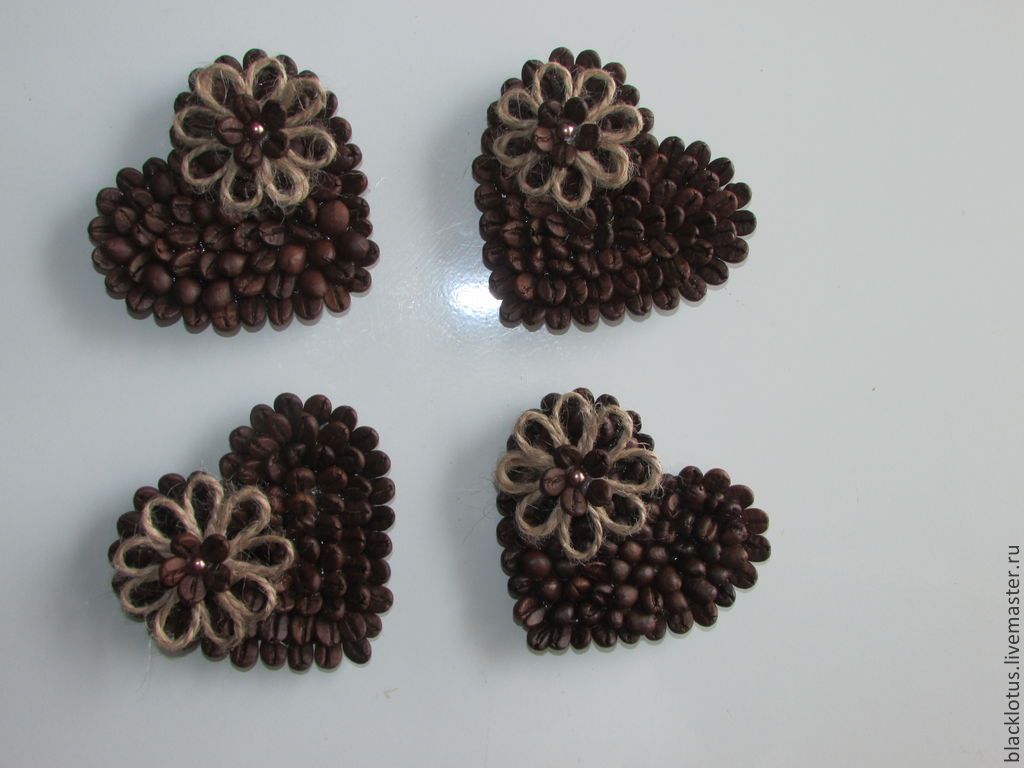 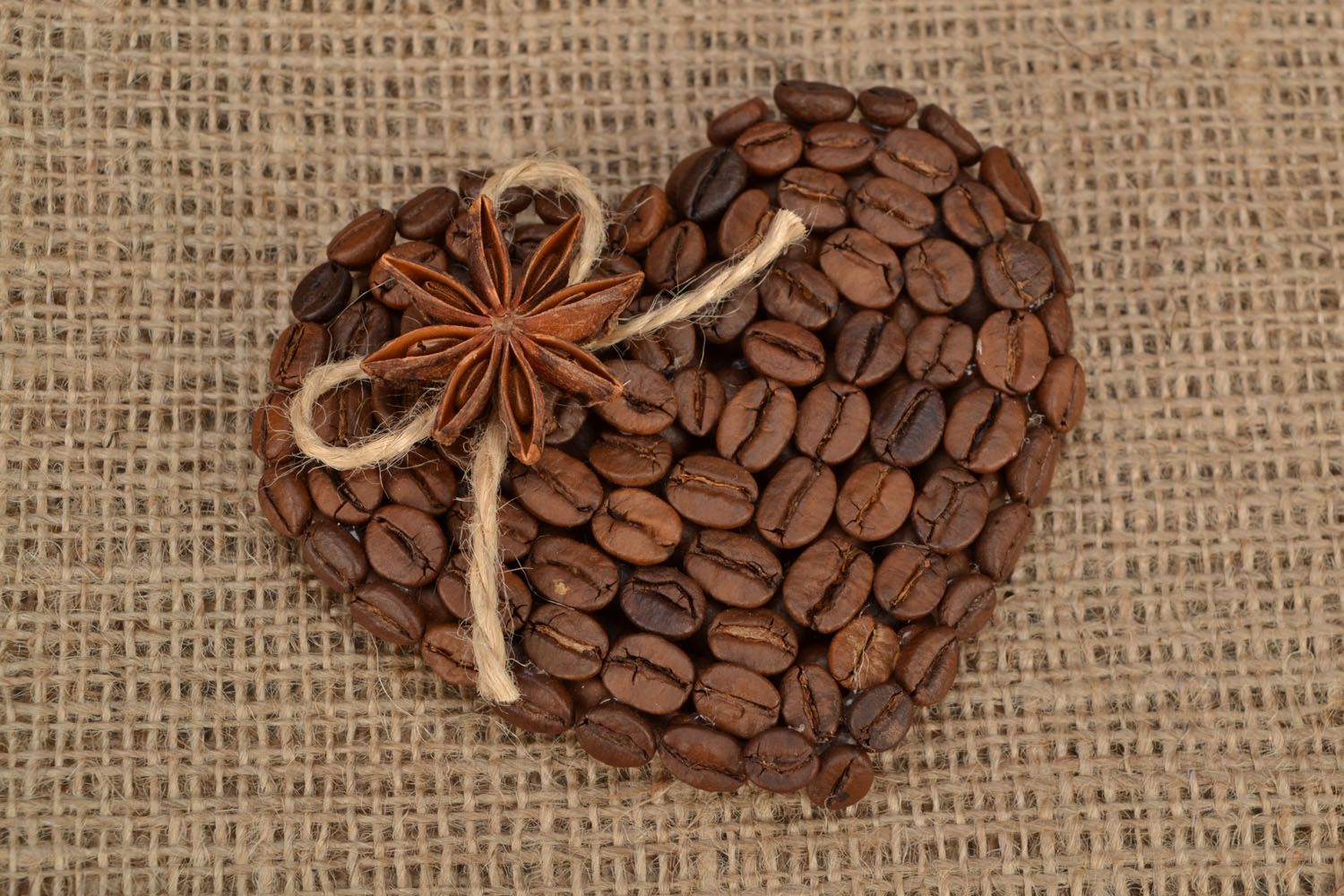 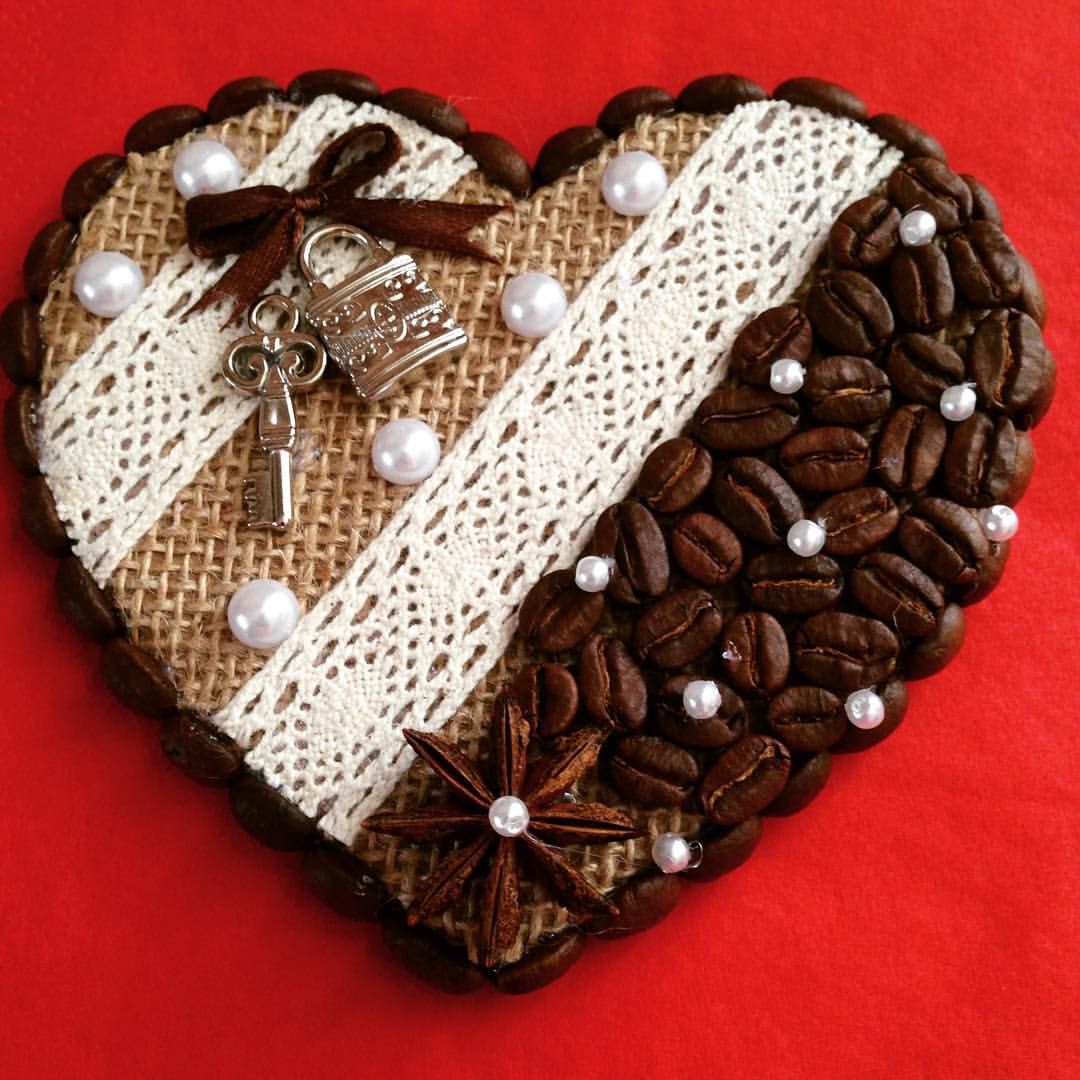 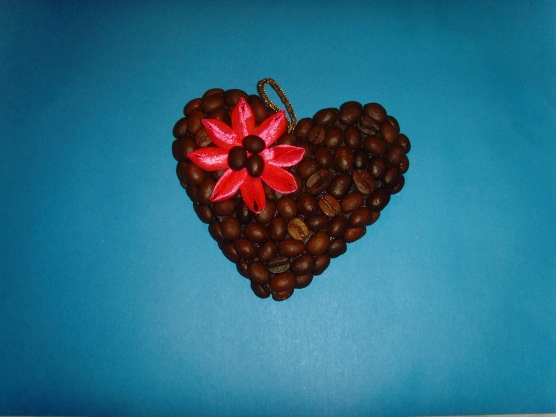 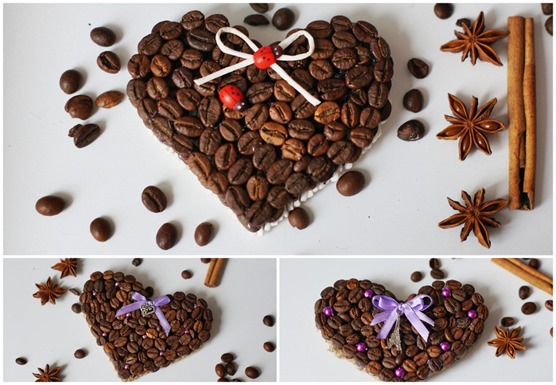 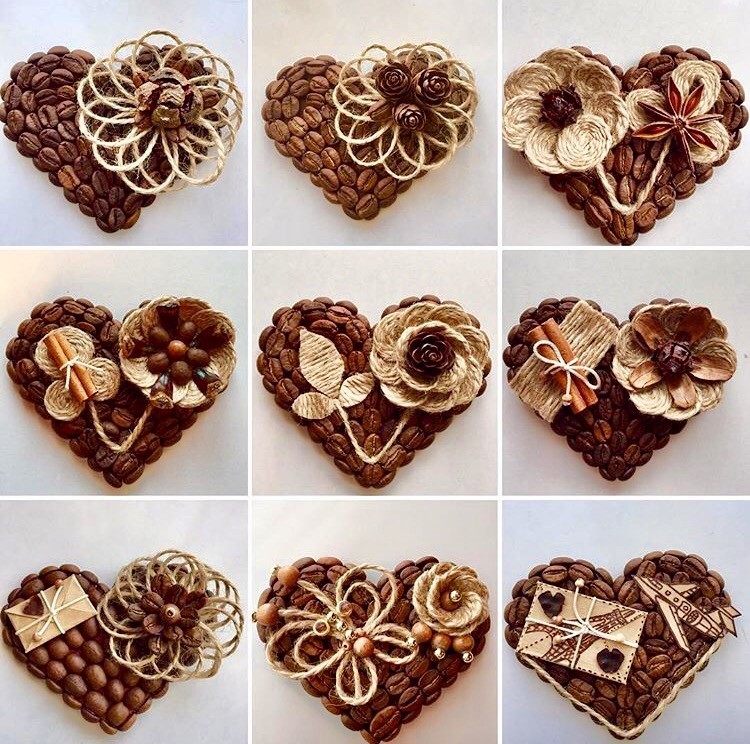 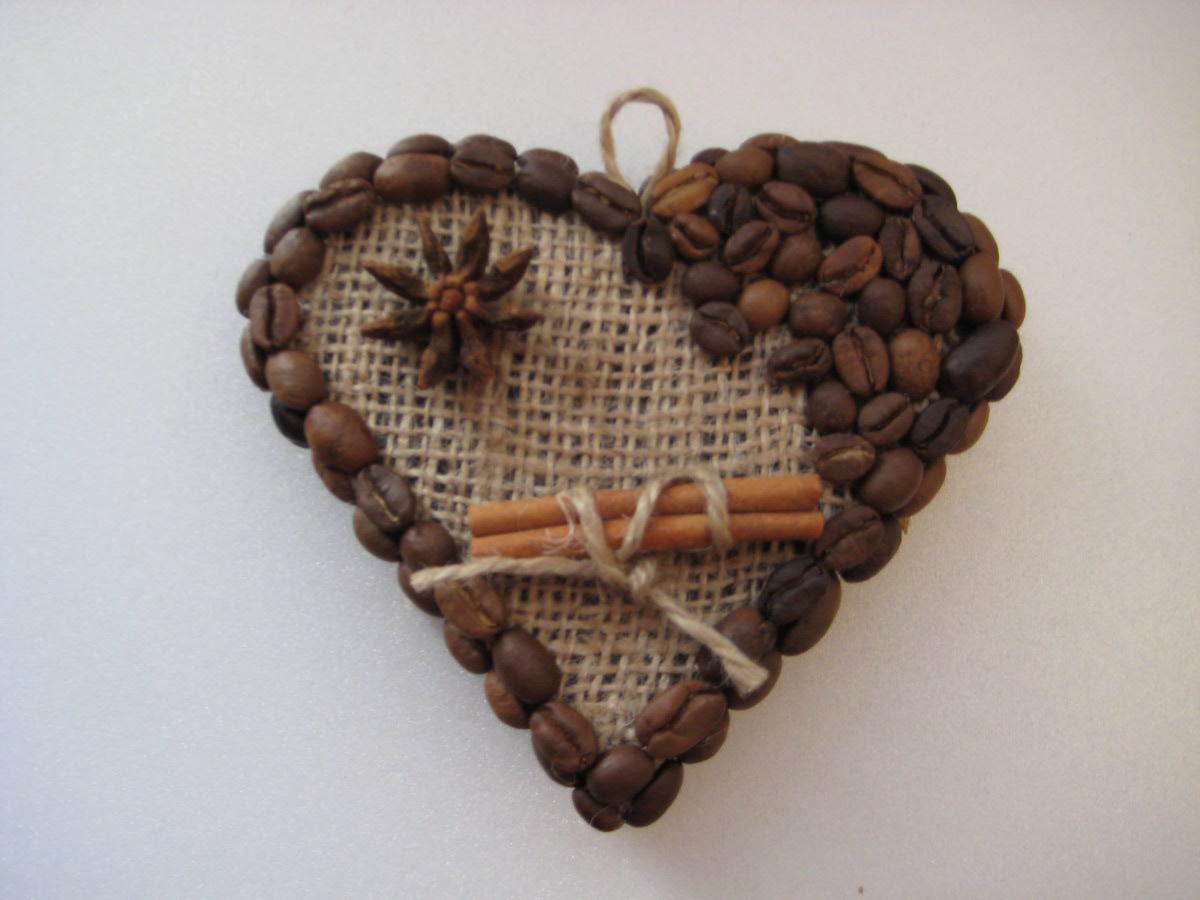 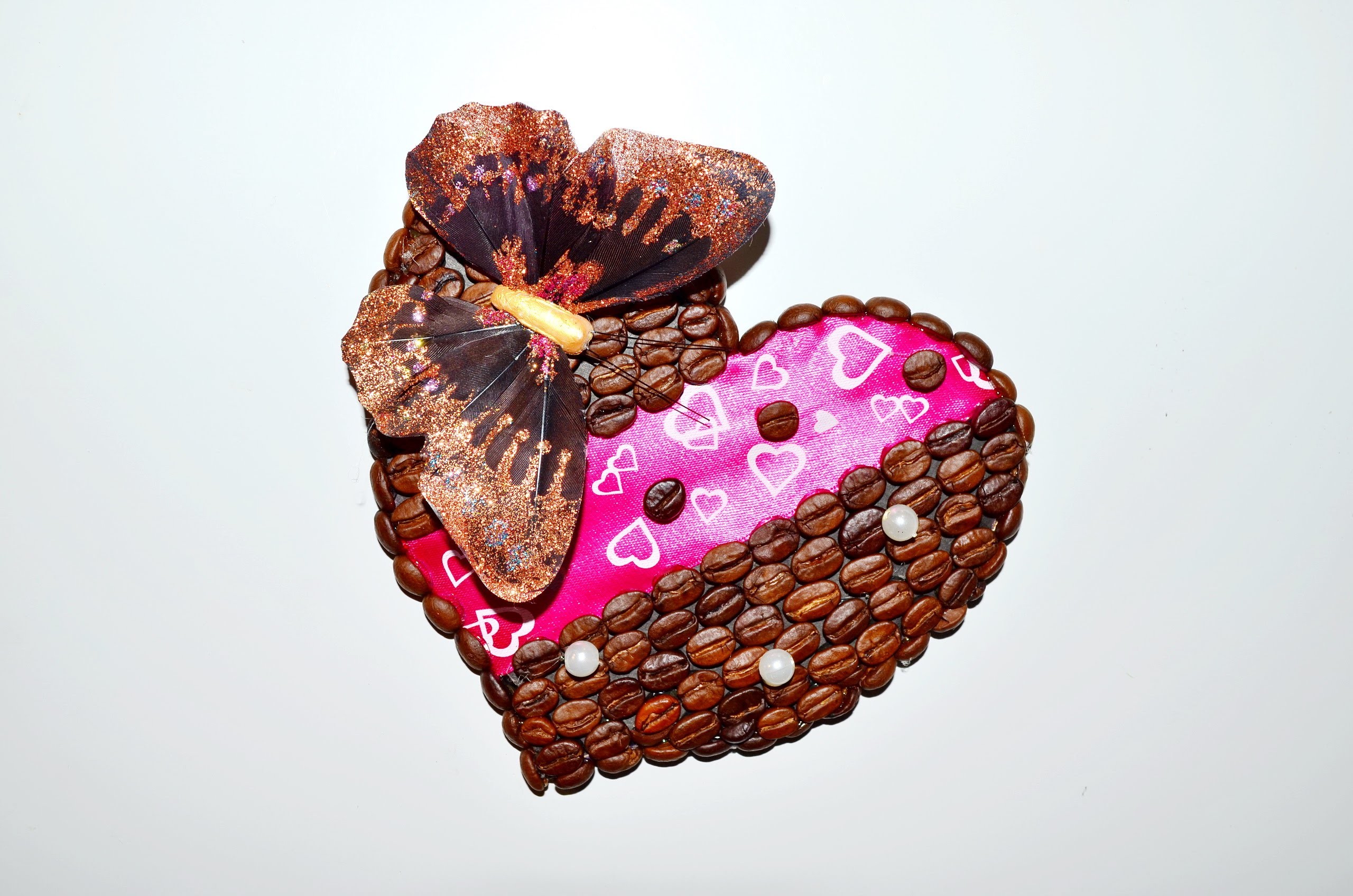 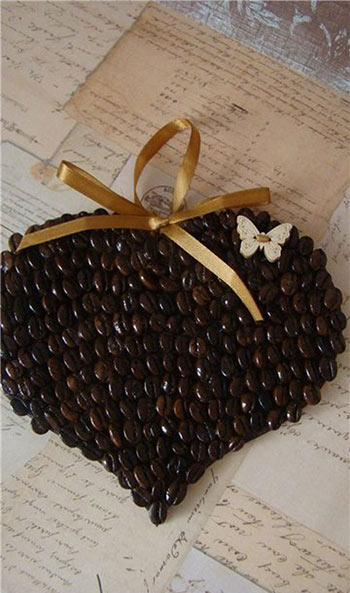 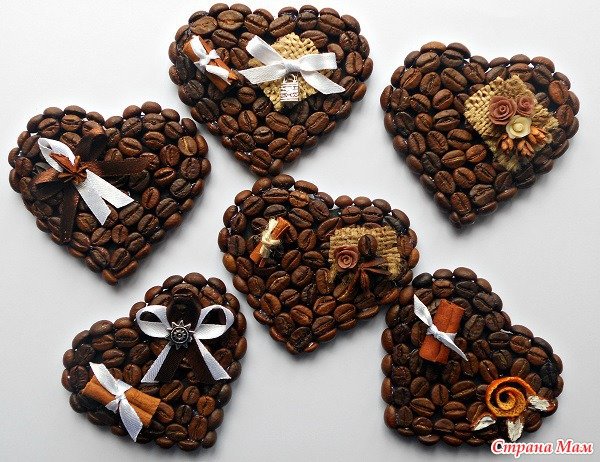 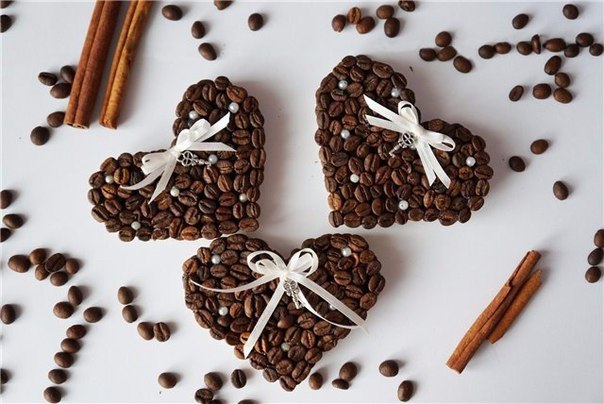 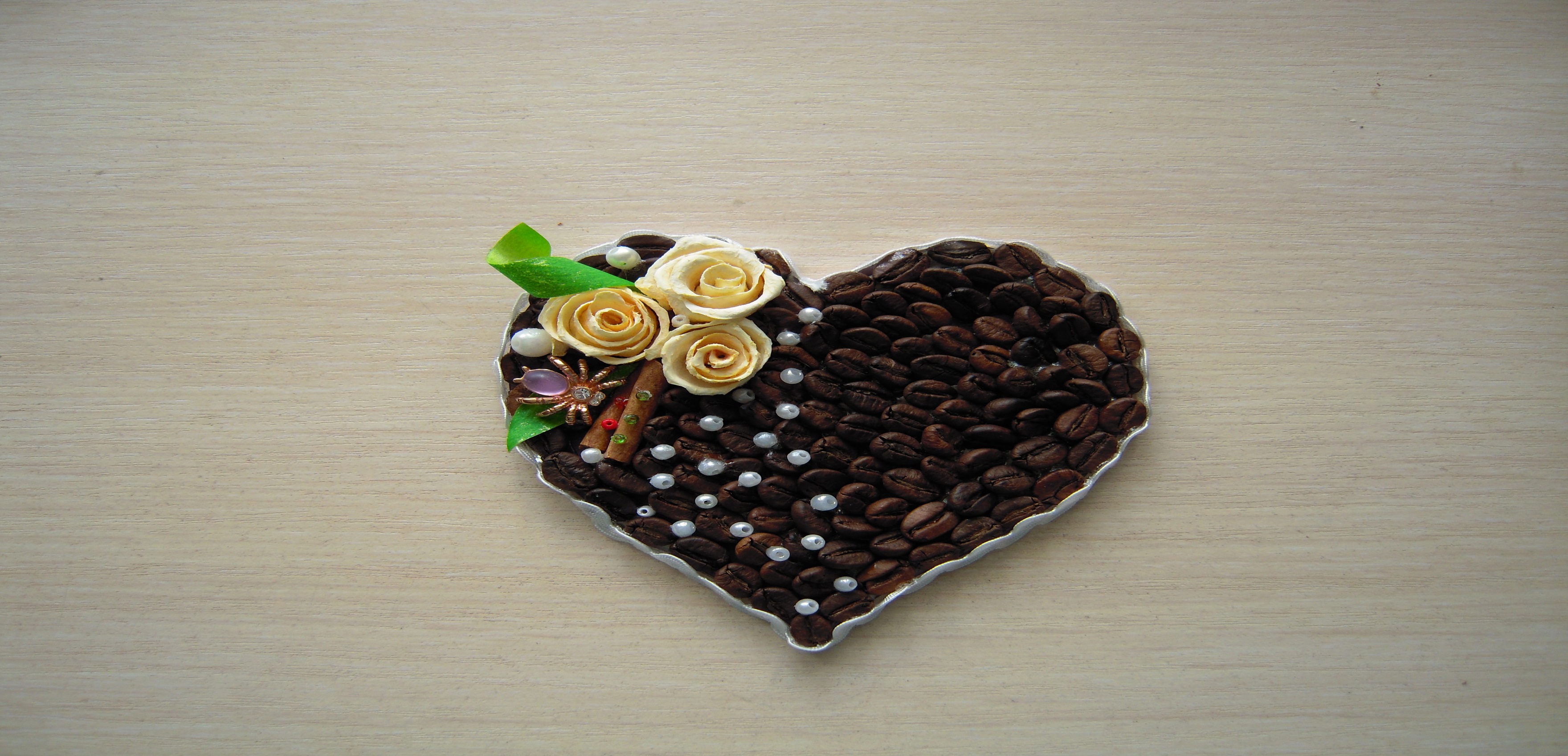 Ароматные магниты готовы. Будьте уверены: любители кофе и эксклюзивных вещиц непременно оценят ваши старания и труд. А мамочки будут безумно рады получить такой подарок от своих детей.